Обратная аппликация из пластилина
Технология изготовления
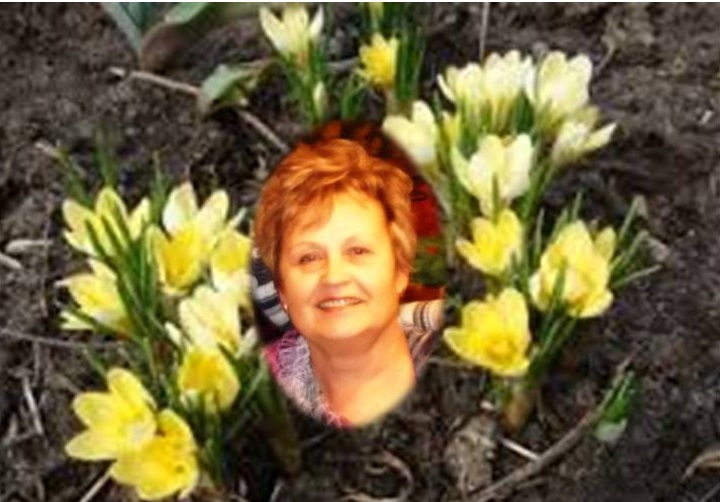 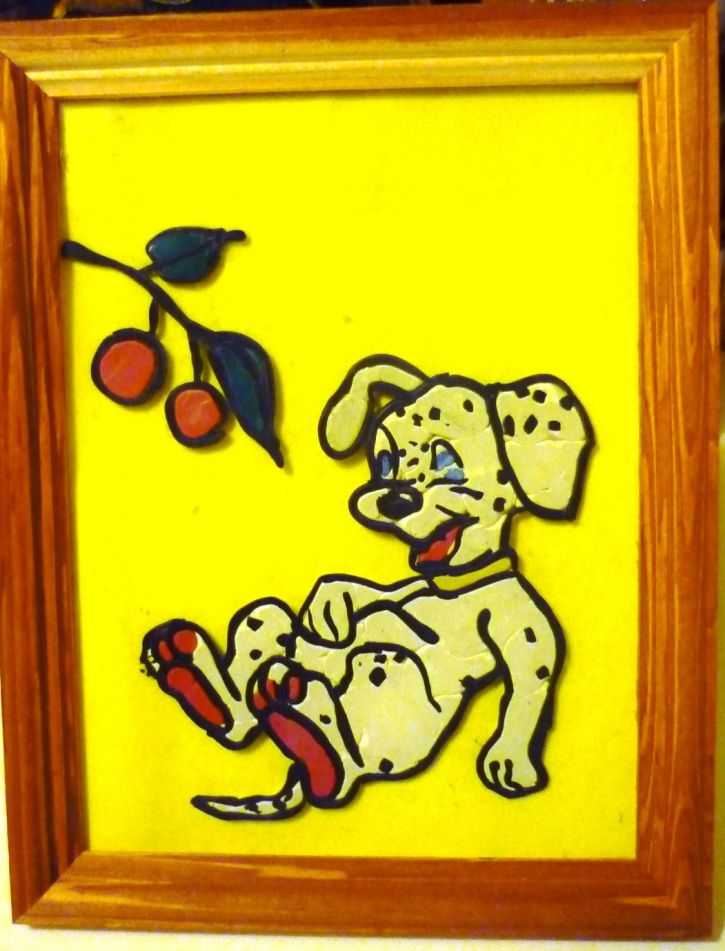 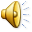 Галина Костяная
Учитель  высшей категории
ГКОУ «Азаровский д/дом-школа им. В.Т. Попова»
г. Калуга
Для работы потребуется:
Набор разноцветного пластилина
Рисунок для аппликации, который накрываем стеклом  из рамки, закрепив пластилином по краям, чтобы рисунок не смещался.
Технология  выполнения  аппликации
Выкладывать по стеклу контур рисунка.
Пластилин черного цвета раскатать в тонкие «колбаски»
Выкладываем весь контур и черные отметины
Раскатываем пластилин небольшими лепешками и заполняем пустоты соответствующим цветом.
Заполняем пластилином все пустоты, не выходя за пределы контура
Убираем рисунок, поворачиваем стеклышко с аппликацией, подбираем фон
Добавим веточку вишен для полной радости щенка
Вставим  в рамку, подобрав фон из набора цветной бумаги
Примеры обратной аппликации из пластилина
Золотая рыбка
Пчёлки